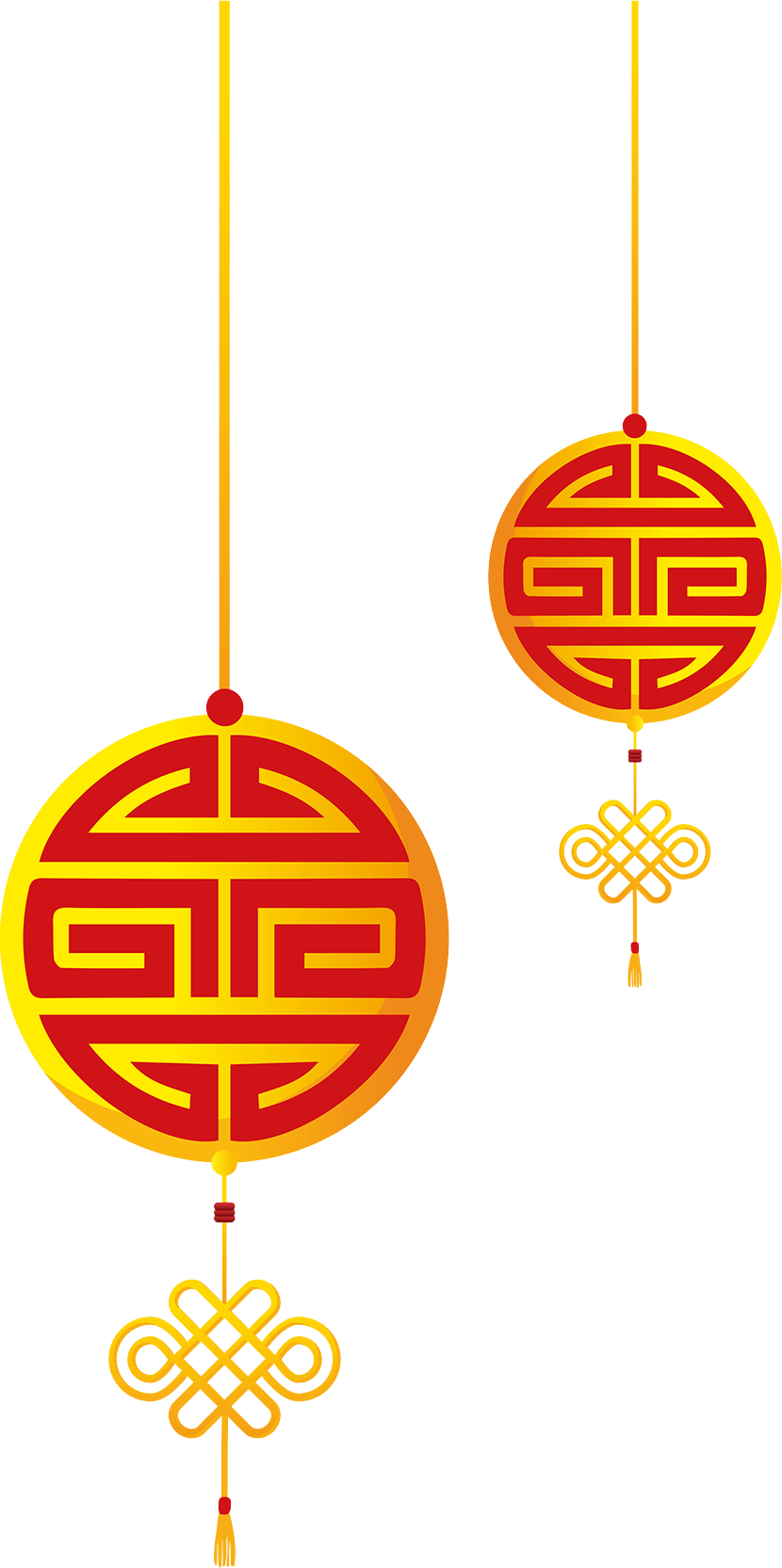 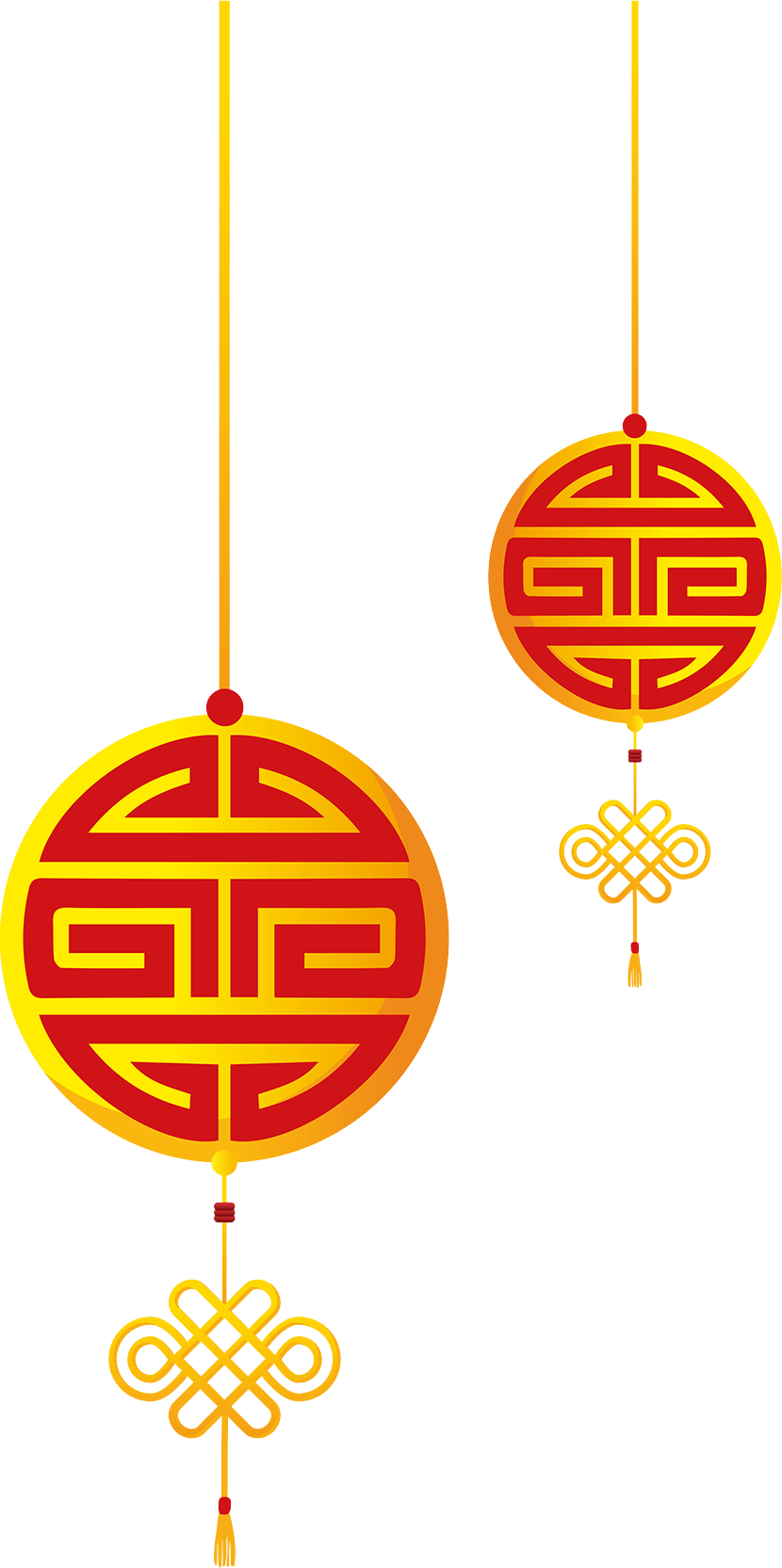 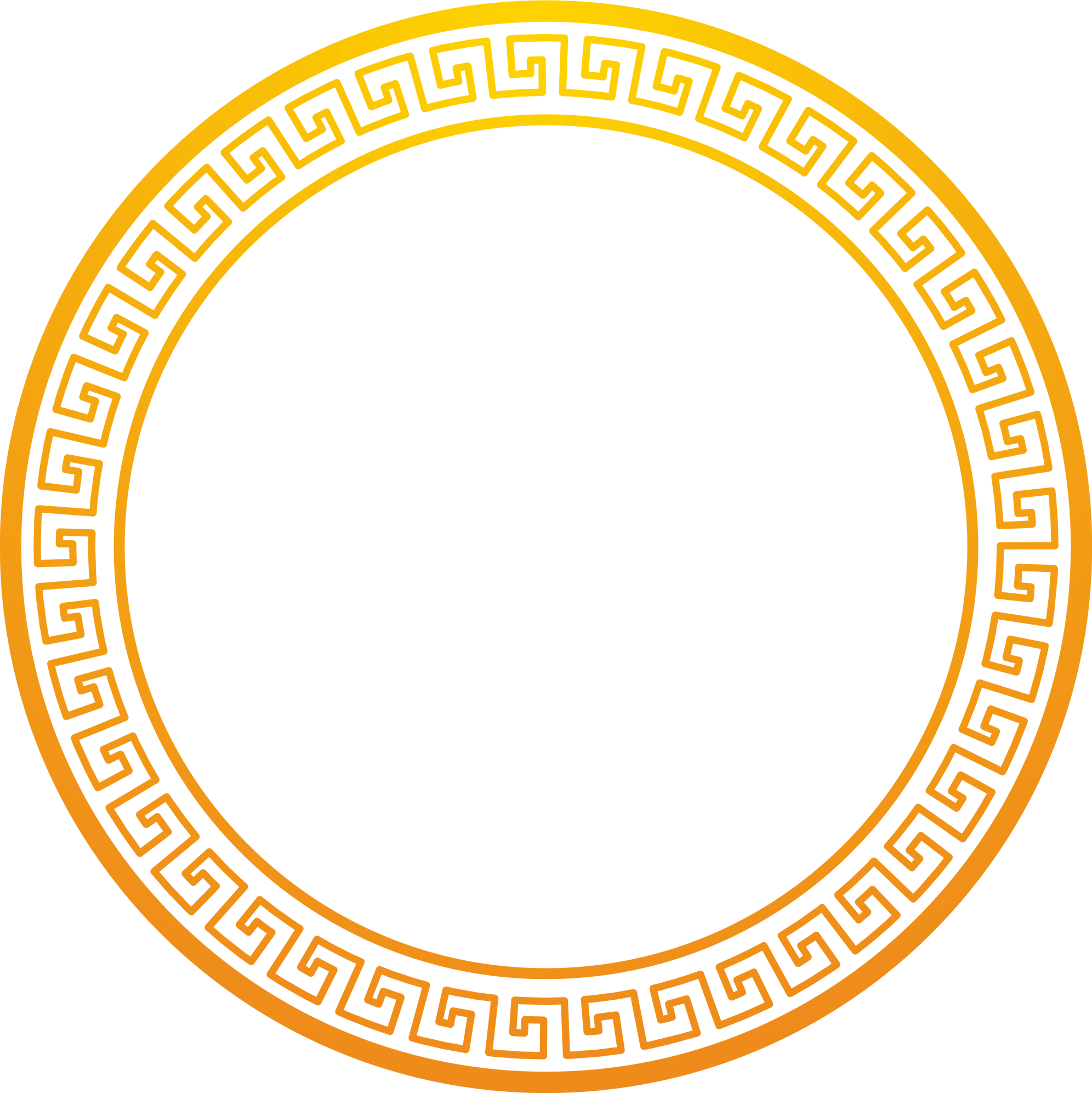 元
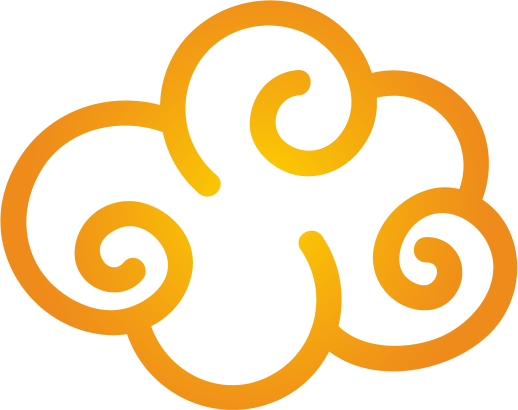 旦
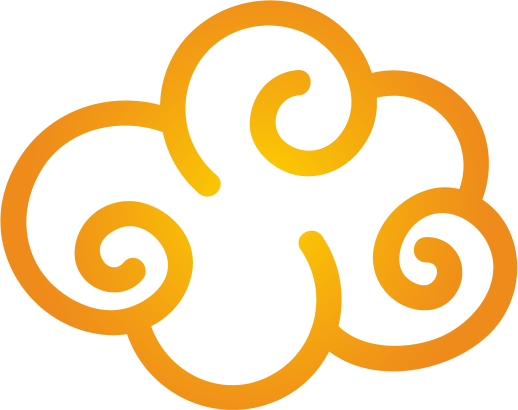 Happy New Year's Day
过去一年走过的脚步，留下的是艰辛和攀登的苦，未来一年里展望的路，你我仍需带着更高的理想继续付出。从现在做起迈出勇敢和坚定，祝新的一年里有更大的进步。
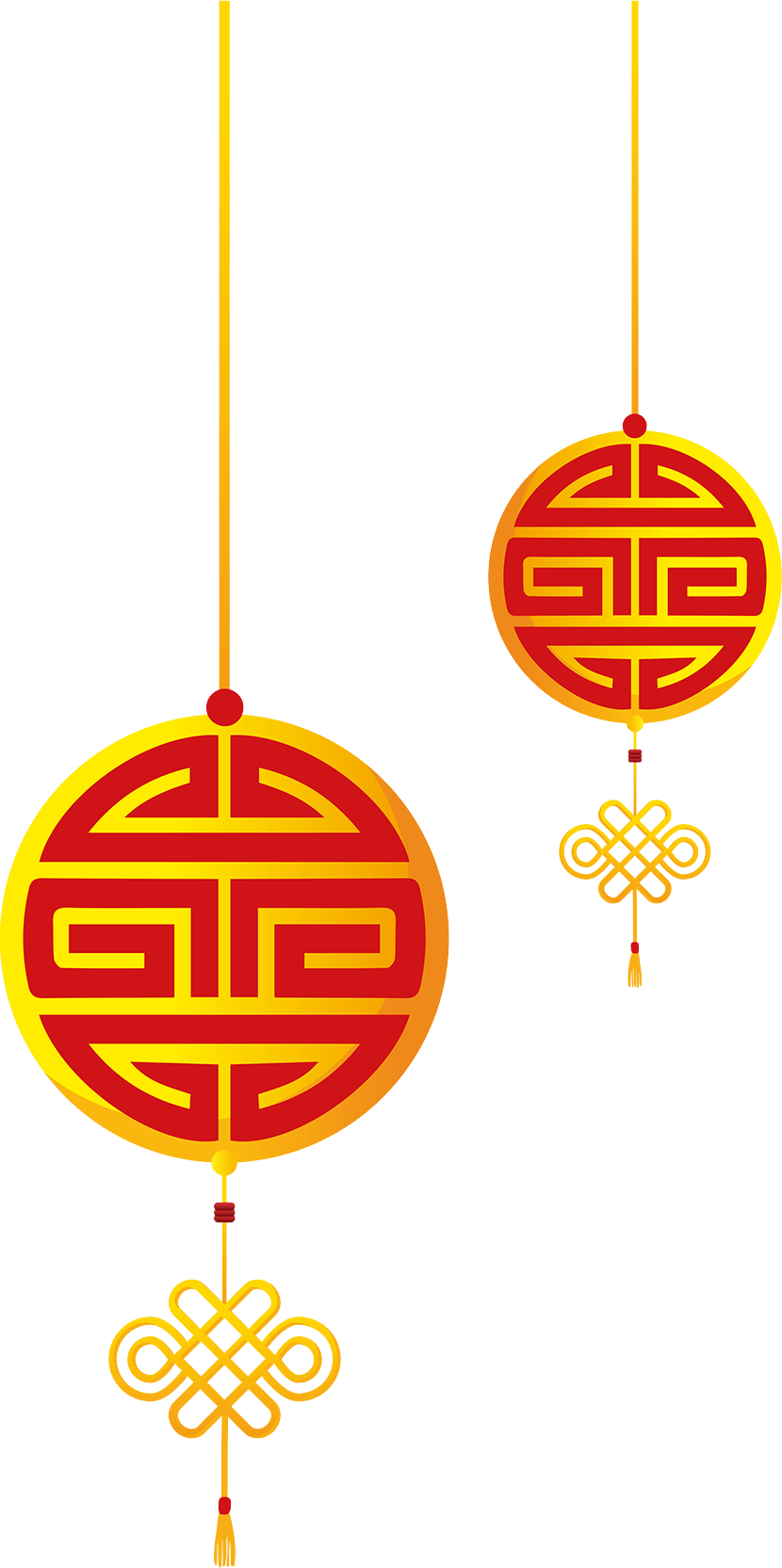 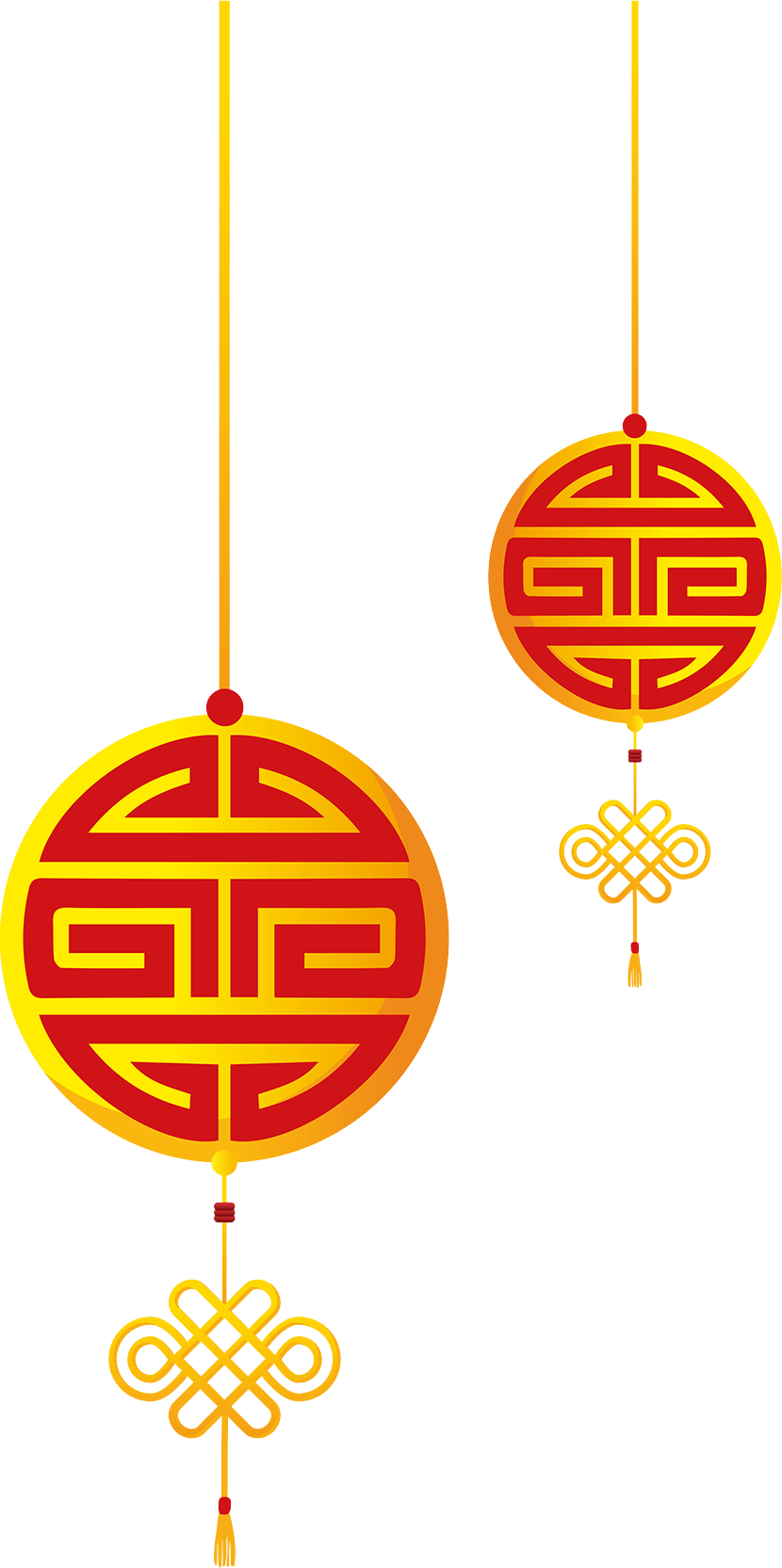 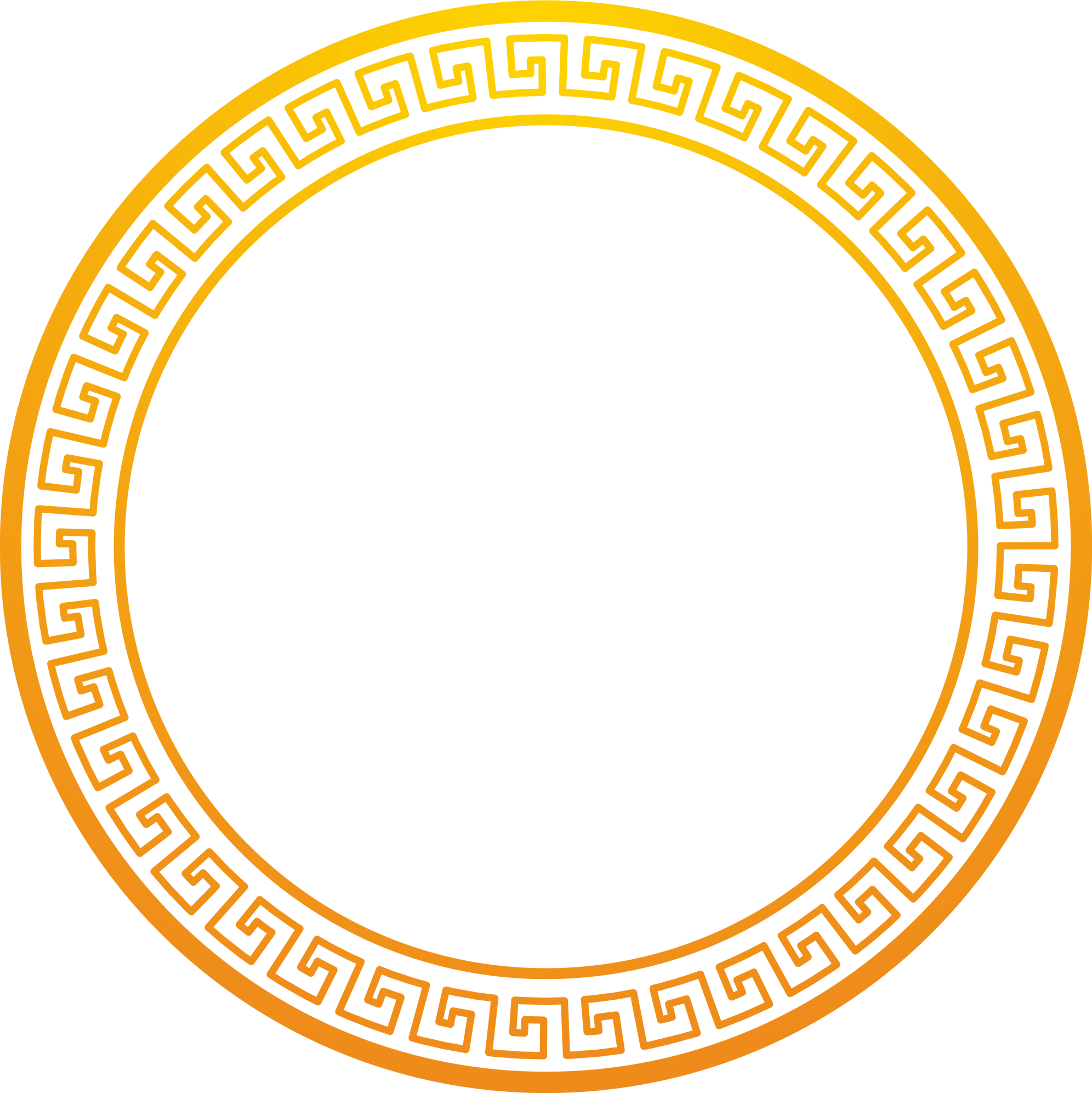 目
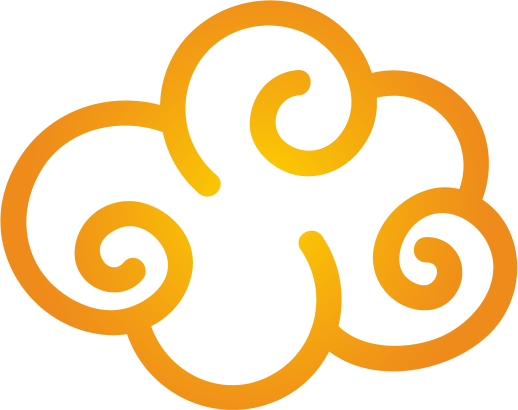 录
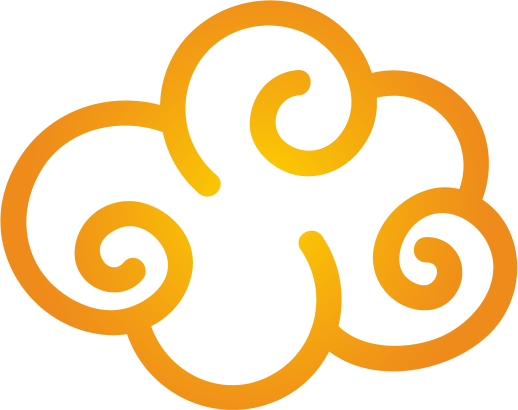 点此编辑标题
点此编辑标题
1
2
Enter detailed text description and details here
Enter detailed text description and details here
点此编辑标题
点此编辑标题
3
4
Enter detailed text description and details here
Enter detailed text description and details here
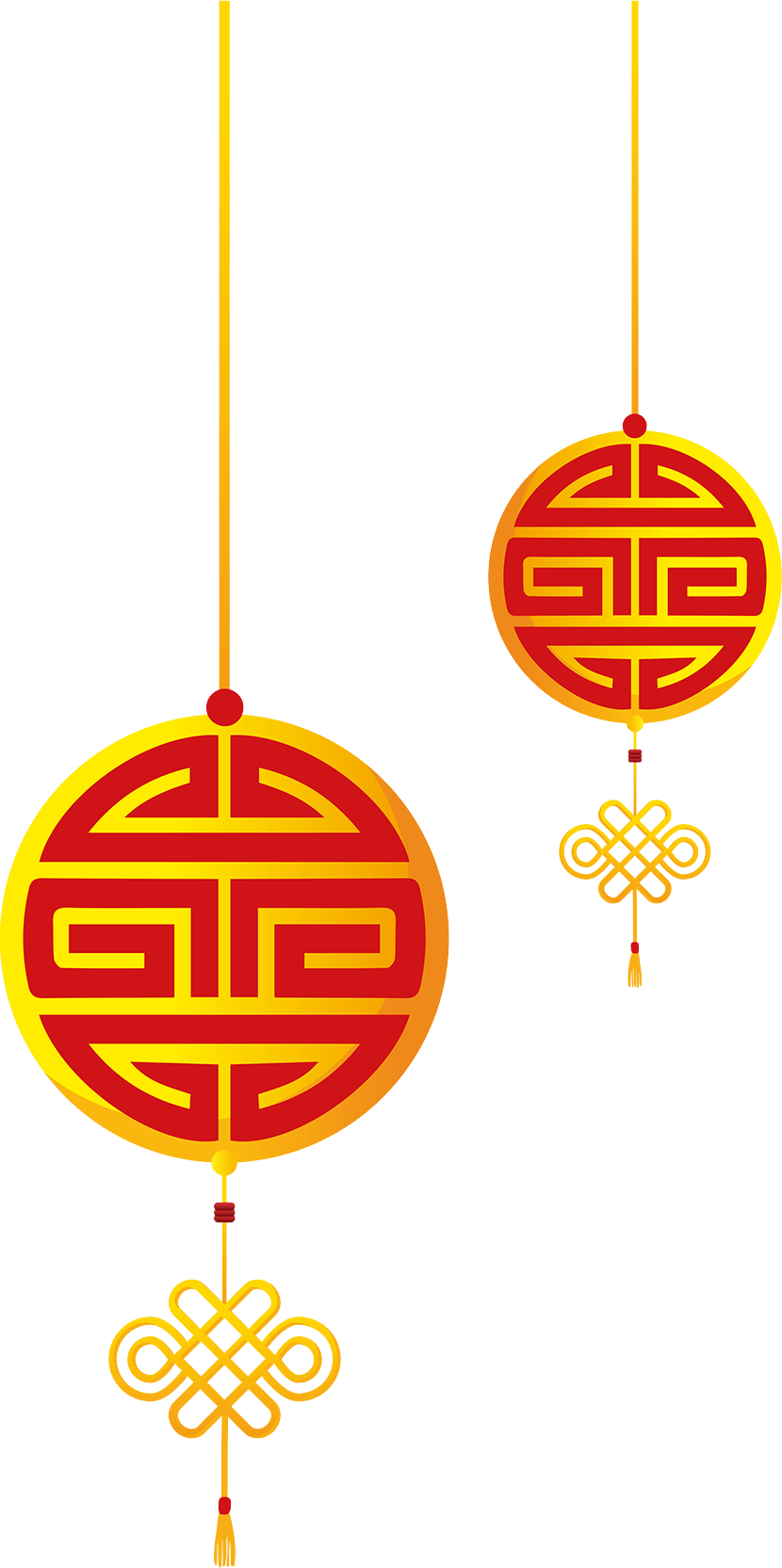 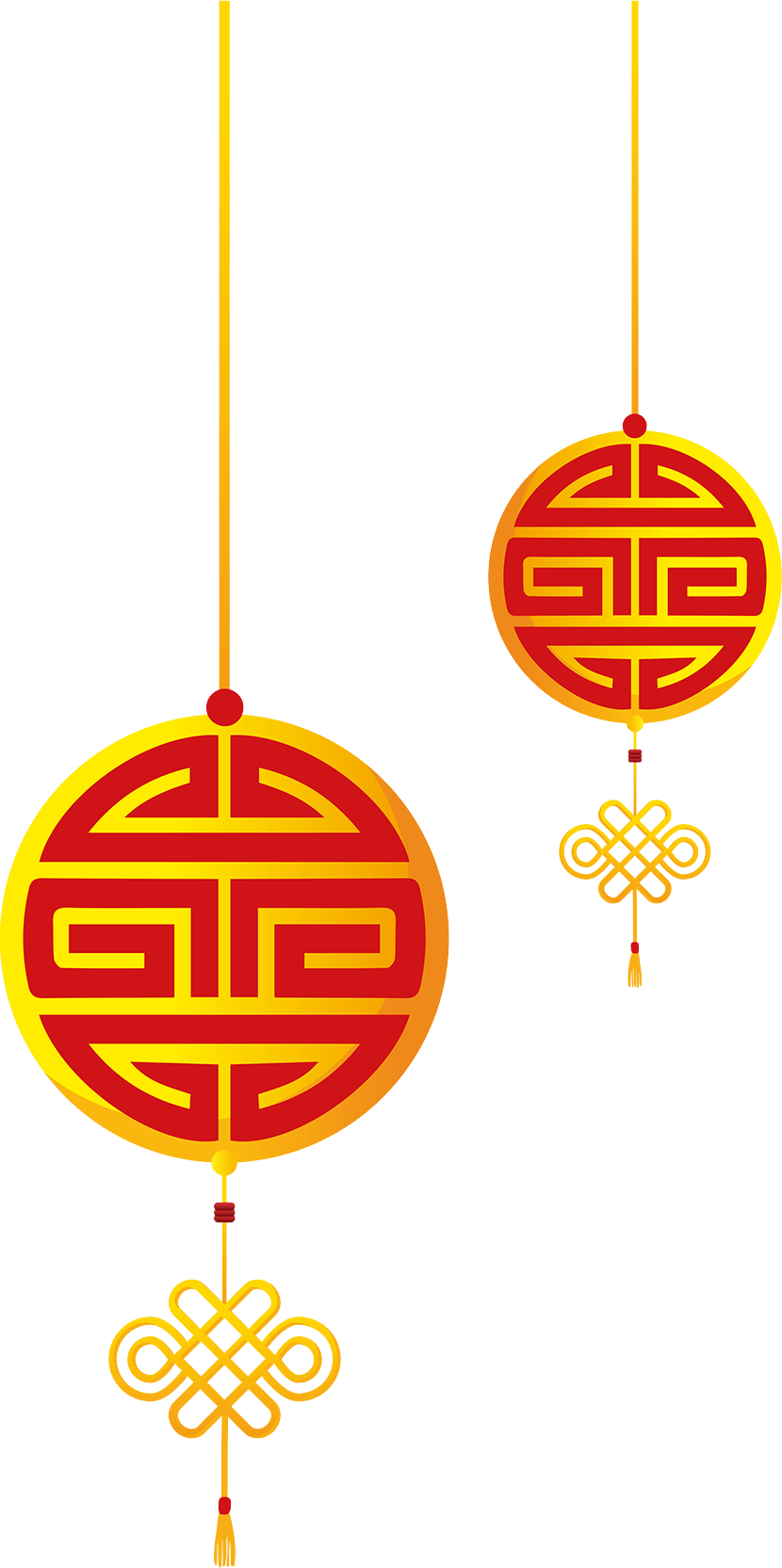 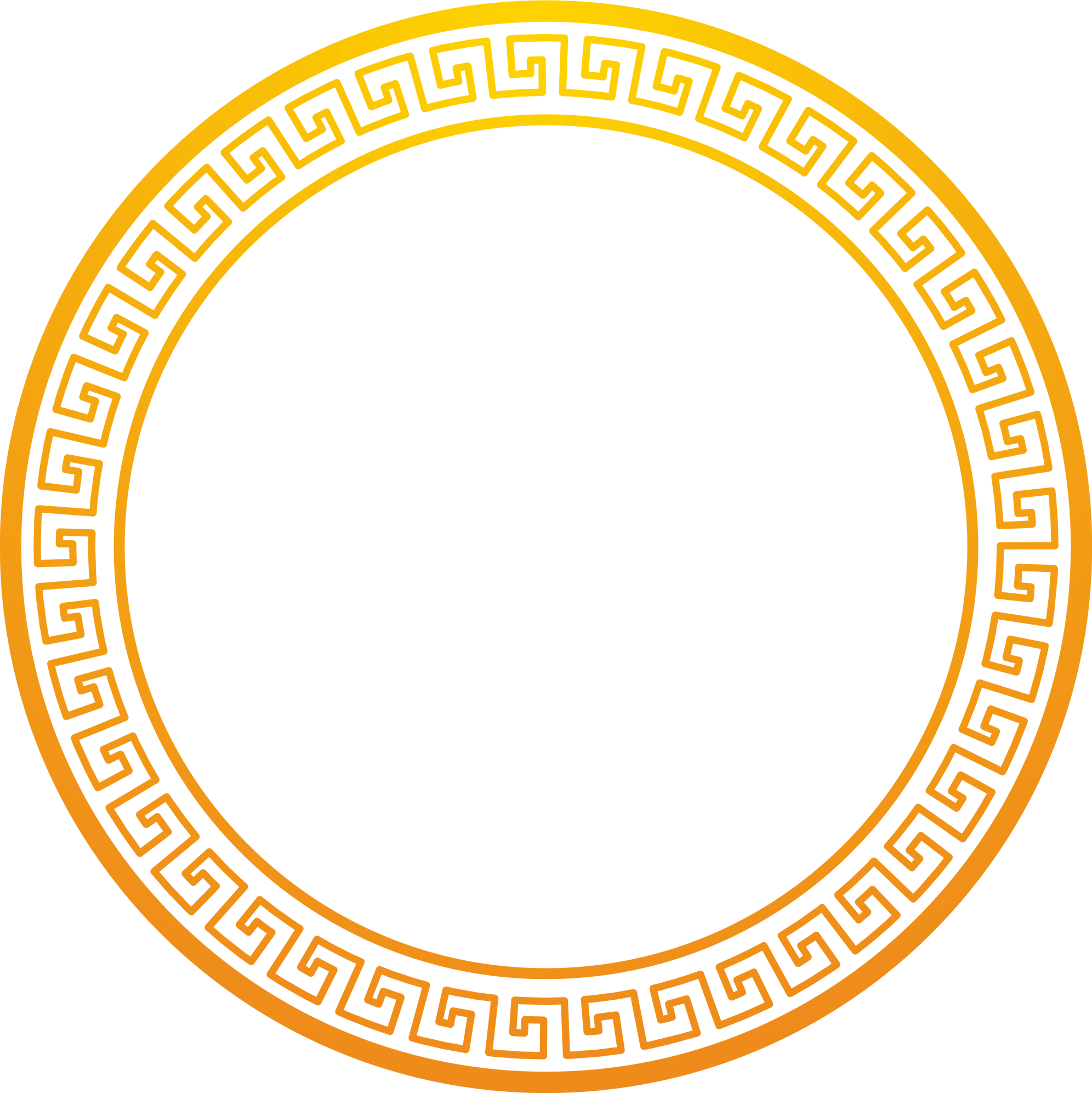 壹
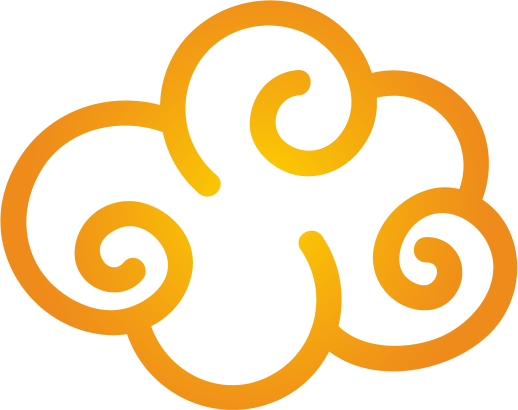 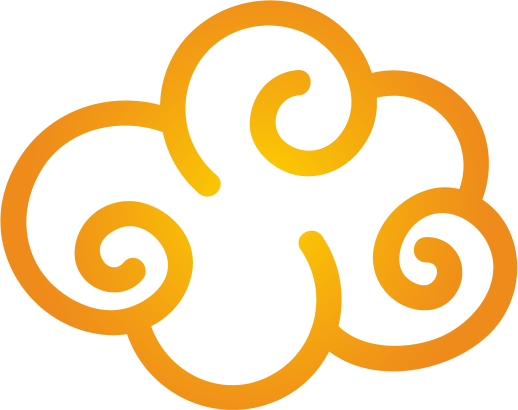 点此编辑标题
过去一年走过的脚步，留下的是艰辛和攀登的苦，未来一年里展望的路，你我仍需带着更高的理想继续付出。从现在做起迈出勇敢和坚定，祝新的一年里有更大的进步。
A
C
E
B
D
01.点此编辑标题
点此编辑标题
点此编辑标题
点此编辑标题
点此编辑标题
点此编辑标题
在此输入详细文字介绍和详细信息，在此输入详细文字介绍和详细信息。
在此输入详细文字介绍和详细信息，在此输入详细文字介绍和详细信息。
在此输入详细文字介绍和详细信息，在此输入详细文字介绍和详细信息。
在此输入详细文字介绍和详细信息，在此输入详细文字介绍和详细信息。
在此输入详细文字介绍和详细信息，在此输入详细文字介绍和详细信息。
01.点此编辑标题
A
点此编辑标题
在此输入详细文字介绍和详细信息，在此输入详细文字介绍和详细信息。
点此编辑标题
在此输入详细文字介绍和详细信息，在此输入详细文字介绍和详细信息。
B
C
点此编辑标题
在此输入详细文字介绍和详细信息，在此输入详细文字介绍和详细信息。
点此编辑标题
在此输入详细文字介绍和详细信息，在此输入详细文字介绍和详细信息。
D
01
02
03
04
标题文本预设
标题文本预设
标题文本预设
标题文本预设
在此输入详细文字介绍和详细信息，在此输入详细文字介绍和详细信息。
在此输入详细文字介绍和详细信息，在此输入详细文字介绍和详细信息。
在此输入详细文字介绍和详细信息，在此输入详细文字介绍和详细信息。
在此输入详细文字介绍和详细信息，在此输入详细文字介绍和详细信息。
01.点此编辑标题
点此编辑标题
点此编辑标题
点此编辑标题
点此编辑标题
01.点此编辑标题
在此输入详细文字介绍和详细信息，在此输入详细文字介绍和详细信息。
在此输入详细文字介绍和详细信息，在此输入详细文字介绍和详细信息。
在此输入详细文字介绍和详细信息，在此输入详细文字介绍和详细信息。
在此输入详细文字介绍和详细信息，在此输入详细文字介绍和详细信息。
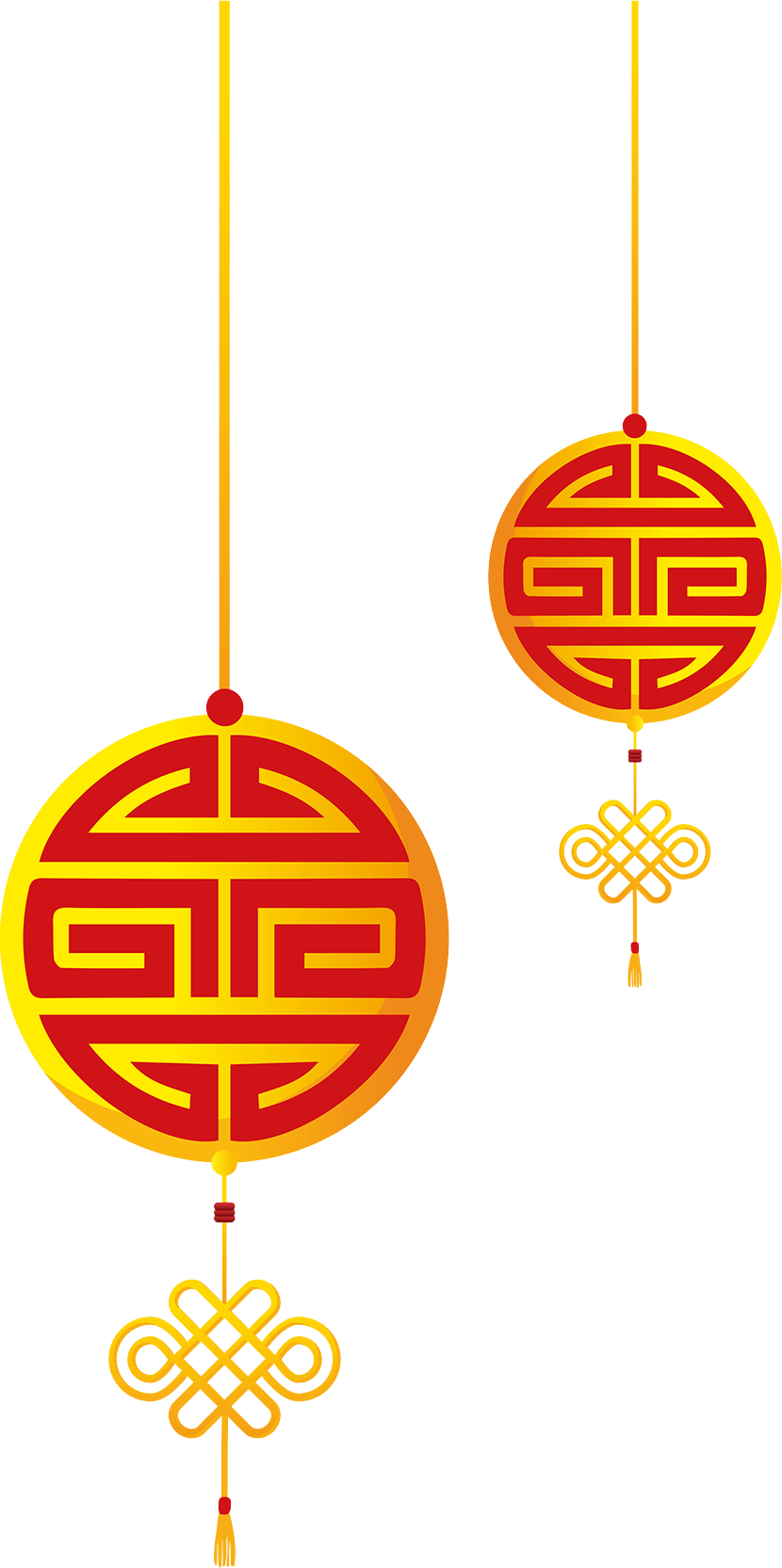 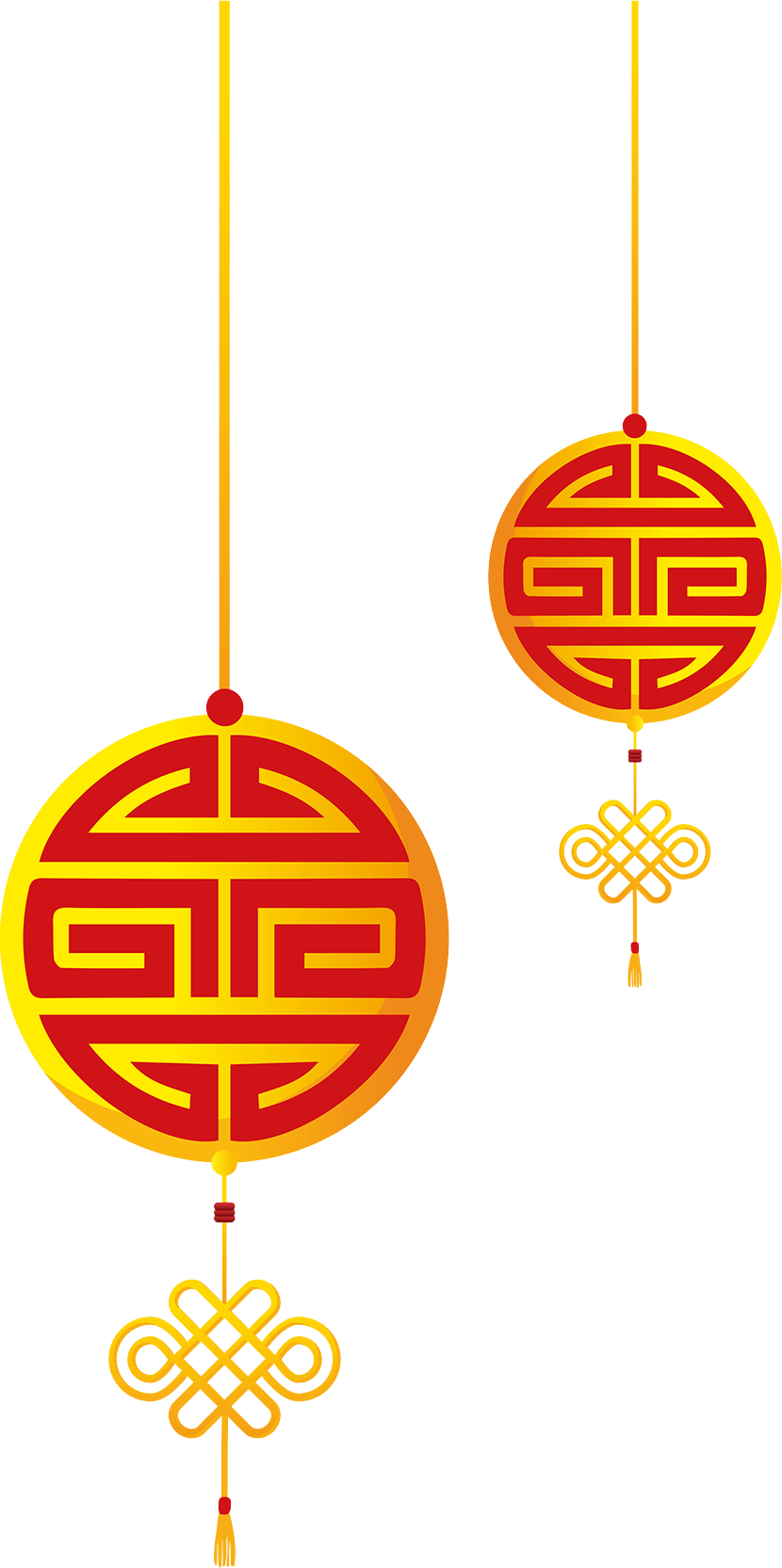 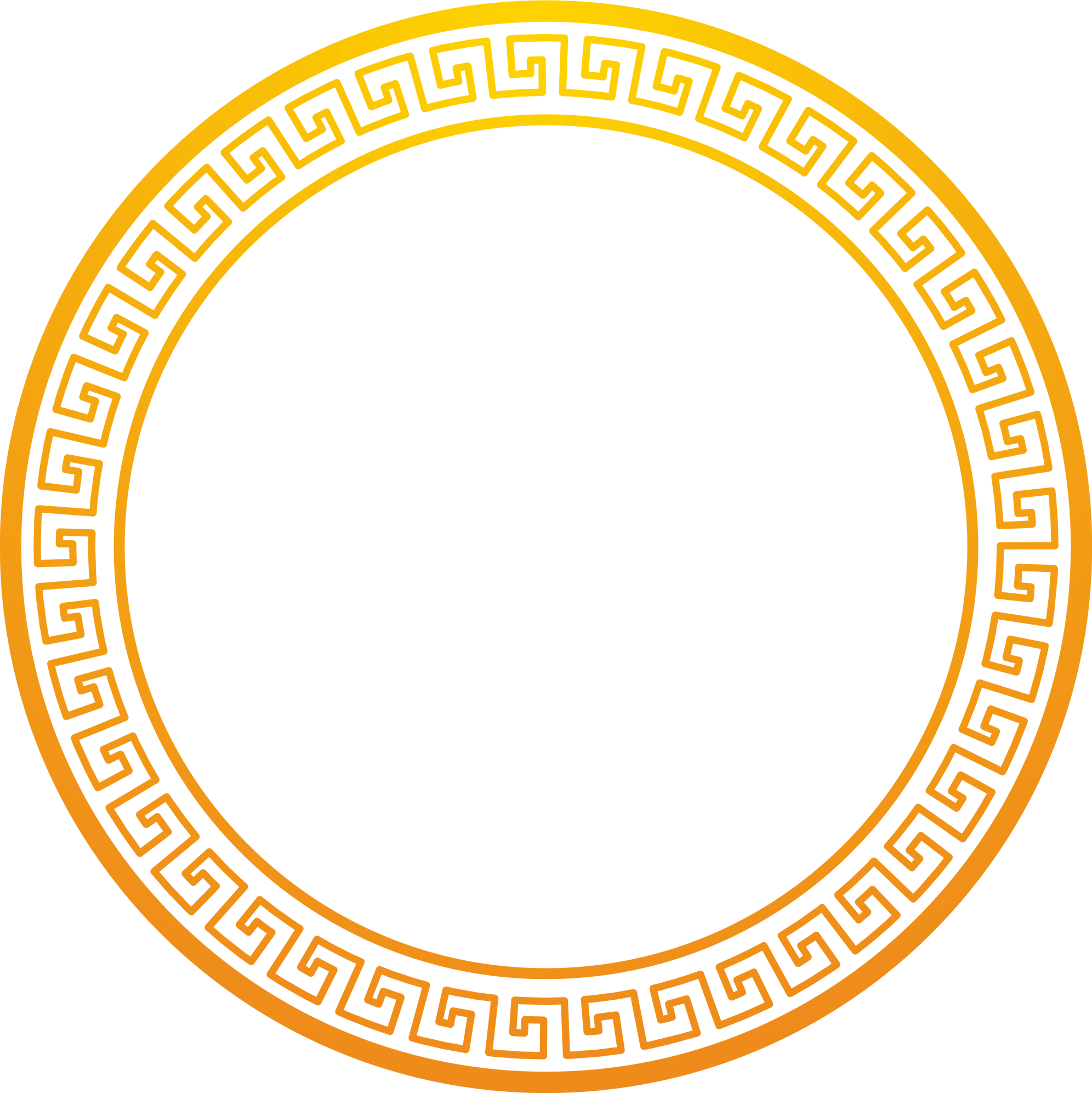 贰
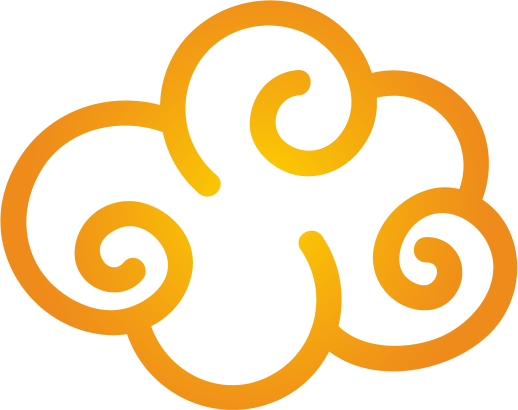 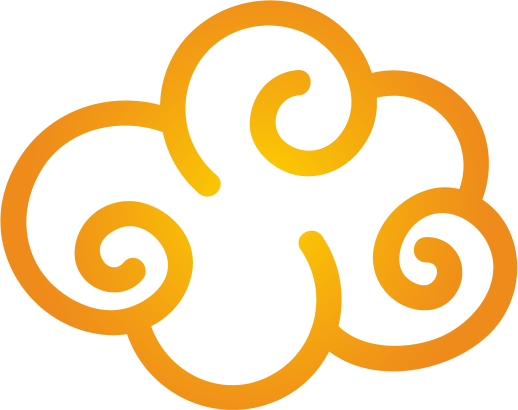 点此编辑标题
过去一年走过的脚步，留下的是艰辛和攀登的苦，未来一年里展望的路，你我仍需带着更高的理想继续付出。从现在做起迈出勇敢和坚定，祝新的一年里有更大的进步。
编辑文本
编辑文本
编辑文本
编辑文本
02.点此编辑标题
点此编辑标题
本模版所有图形线条及其相应素材均可自由编辑、改色、替换，建议您在展示时字体选择黑体等系统自带字体。
点此编辑标题
点此编辑标题
本模版所有图形线条及其相应素材均可自由编辑、改色、替换，建议您在展示时字体选择黑体等系统自带字体。
编辑标题
编辑标题
编辑标题
编辑标题
02.点此编辑标题
点此编辑标题
点此编辑标题
点此编辑标题
点此编辑标题
单击此处添加文本，本模版所有图形线条及其相应素材均可自由编辑、改色、替换，建议您在展示时字体选择黑体等系统自带字体。
单击此处添加文本，本模版所有图形线条及其相应素材均可自由编辑、改色、替换，建议您在展示时字体选择黑体等系统自带字体。
单击此处添加文本，本模版所有图形线条及其相应素材均可自由编辑、改色、替换，建议您在展示时字体选择黑体等系统自带字体。
单击此处添加文本，本模版所有图形线条及其相应素材均可自由编辑、改色、替换，建议您在展示时字体选择黑体等系统自带字体。
1
编辑标题
2
编辑标题
编辑标题
4
编辑标题
3
02.点此编辑标题
点此编辑标题
在此输入详细文字介绍和详细信息，在此输入详细文字介绍和详细信息。
点此编辑标题
在此输入详细文字介绍和详细信息，在此输入详细文字介绍和详细信息。
点此编辑标题
在此输入详细文字介绍和详细信息，在此输入详细文字介绍和详细信息。
点此编辑标题
在此输入详细文字介绍和详细信息，在此输入详细文字介绍和详细信息。
04
编辑标题
03
编辑标题
02
编辑标题
01
编辑标题
02.点此编辑标题
点此编辑标题
点此编辑标题
点此编辑标题
点此编辑标题
在此输入详细文字介绍和详细信息，在此输入详细文字介绍和详细信息。
在此输入详细文字介绍和详细信息，在此输入详细文字介绍和详细信息。
在此输入详细文字介绍和详细信息，在此输入详细文字介绍和详细信息。
在此输入详细文字介绍和详细信息，在此输入详细文字介绍和详细信息。
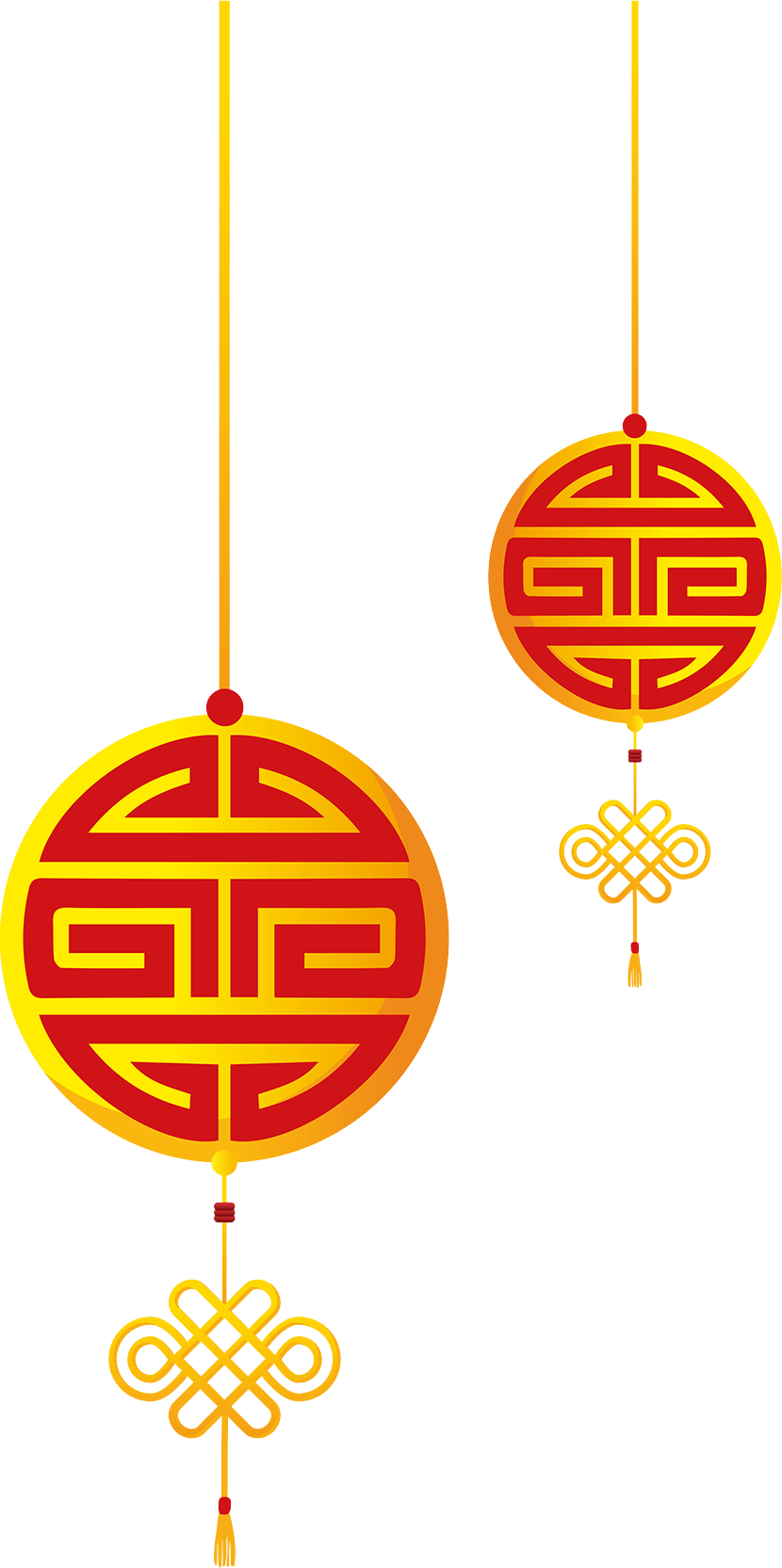 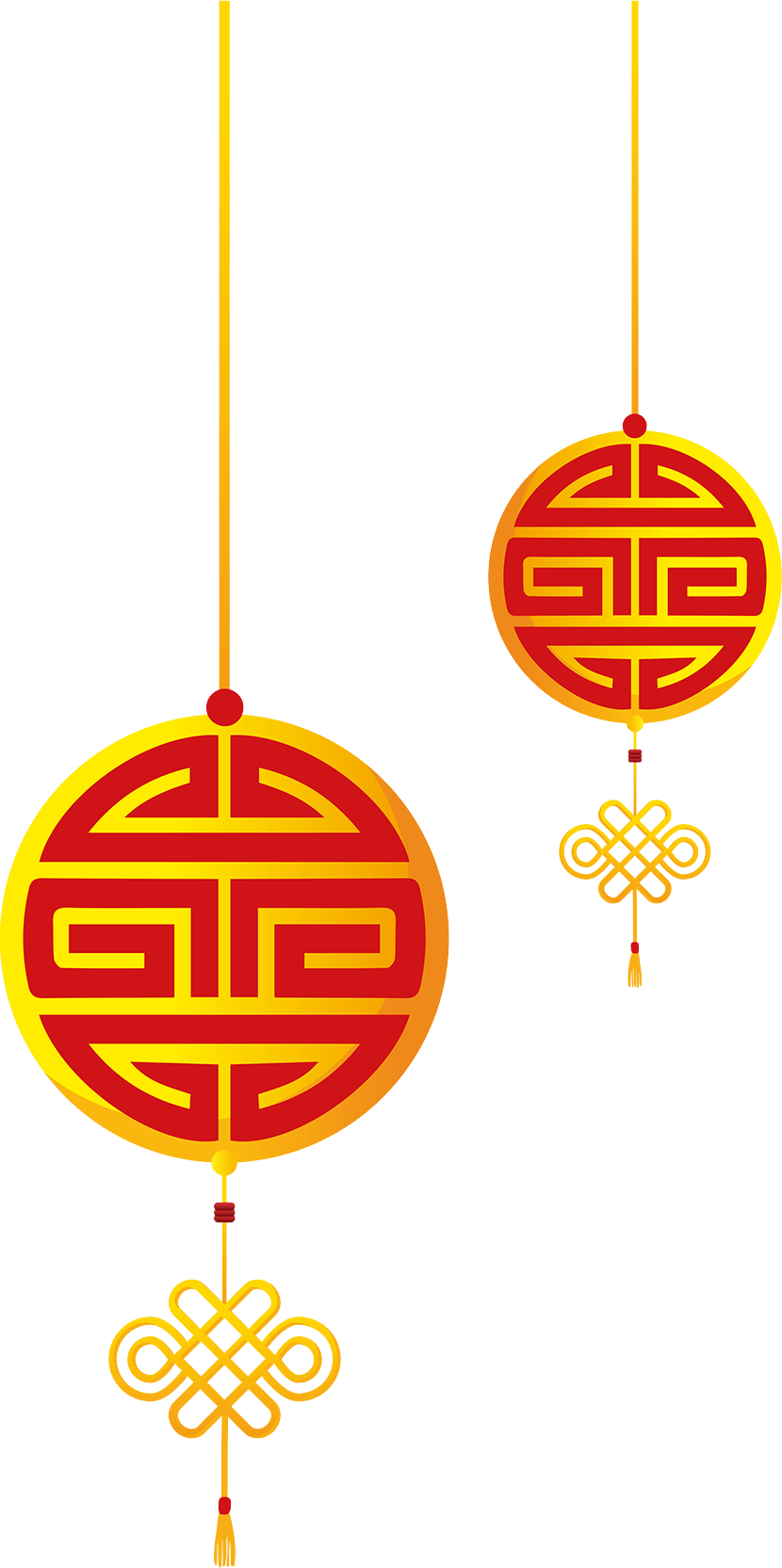 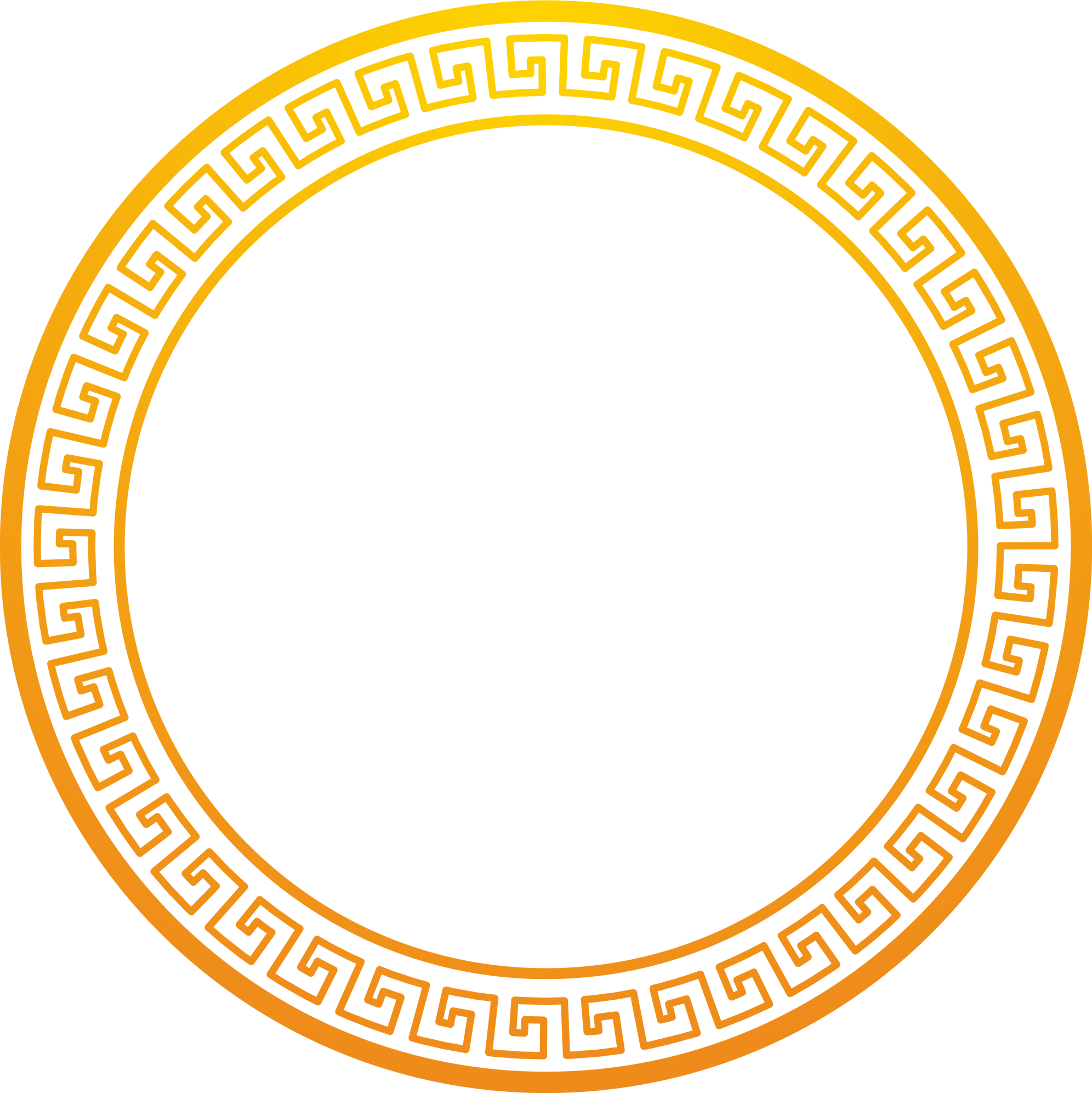 叁
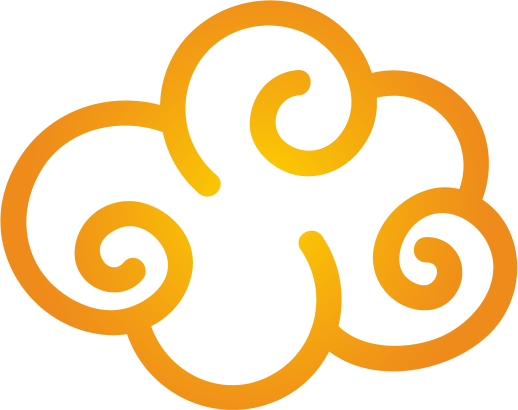 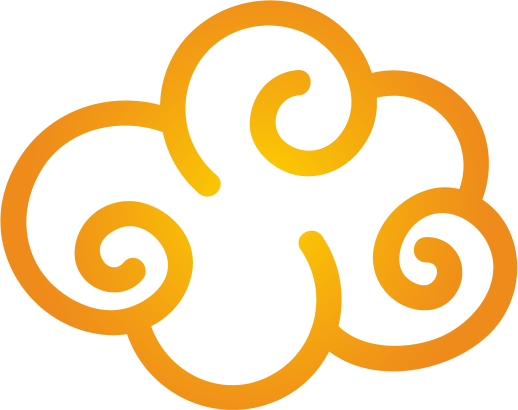 点此编辑标题
过去一年走过的脚步，留下的是艰辛和攀登的苦，未来一年里展望的路，你我仍需带着更高的理想继续付出。从现在做起迈出勇敢和坚定，祝新的一年里有更大的进步。
03.点此编辑标题
1.点此编辑标题
单击此处添加文本，本模版所有图形线条及其相应素材均可自由编辑、改色、替换，建议您在展示时字体选择黑体等系统自带字体。如果需要特殊字体需要设置选项里面选择嵌入字体以方便演示。
2.点此编辑标题
单击此处添加文本，本模版所有图形线条及其相应素材均可自由编辑、改色、替换，建议您在展示时字体选择黑体等系统自带字体。如果需要特殊字体需要设置选项里面选择嵌入字体以方便演示。
3.点此编辑标题
单击此处添加文本，本模版所有图形线条及其相应素材均可自由编辑、改色、替换，建议您在展示时字体选择黑体等系统自带字体。如果需要特殊字体需要设置选项里面选择嵌入字体以方便演示。
点此编辑文本
点此编辑文本
点此编辑标题
点此编辑文本
点此编辑文本
点此编辑文本
点此编辑文本
03.点此编辑标题
点此编辑标题
在此输入详细文字介绍和详细信息，在此输入详细文字介绍和详细信息
点此编辑标题
在此输入详细文字介绍和详细信息，在此输入详细文字介绍和详细信息。
点此编辑标题
在此输入详细文字介绍和详细信息，在此输入详细文字介绍和详细信息。
点此编辑标题
在此输入详细文字介绍和详细信息，在此输入详细文字介绍和详细信息
点此编辑标题
在此输入详细文字介绍和详细信息，在此输入详细文字介绍和详细信息
点此编辑标题
在此输入详细文字介绍和详细信息，在此输入详细文字介绍和详细信息。
03.点此编辑标题
点此编辑标题
在此输入详细文字介绍和详细信息，在此输入详细文字介绍和详细信息。
4
5
点此编辑标题
在此输入详细文字介绍和详细信息，在此输入详细文字介绍和详细信息。
点此编辑标题
在此输入详细文字介绍和详细信息，在此输入详细文字介绍和详细信息。
2
3
点此编辑标题
在此输入详细文字介绍和详细信息，在此输入详细文字介绍和详细信息。
点此编辑标题
在此输入详细文字介绍和详细信息，在此输入详细文字介绍和详细信息。
1
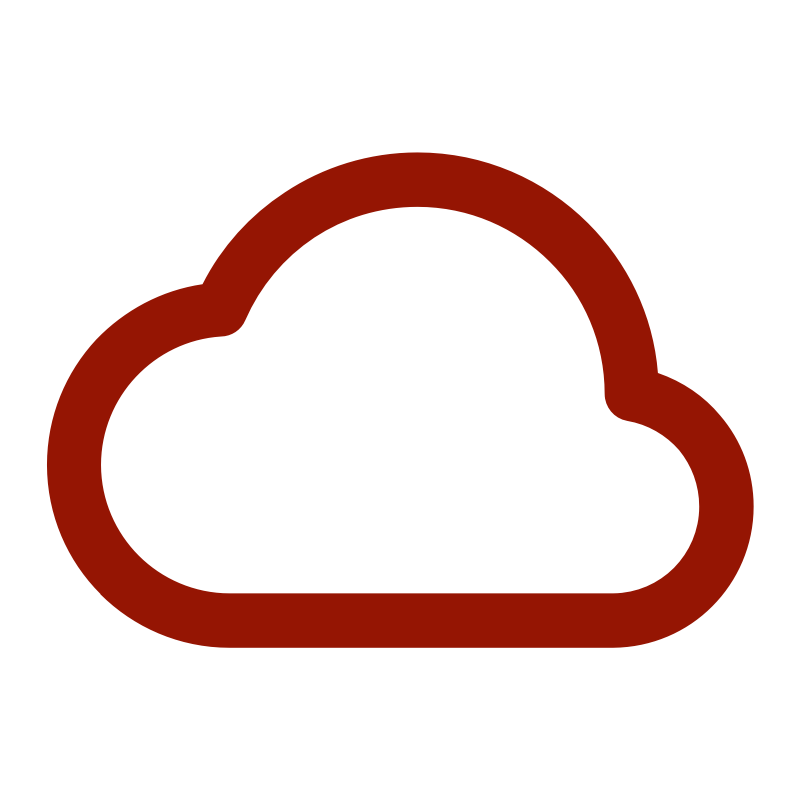 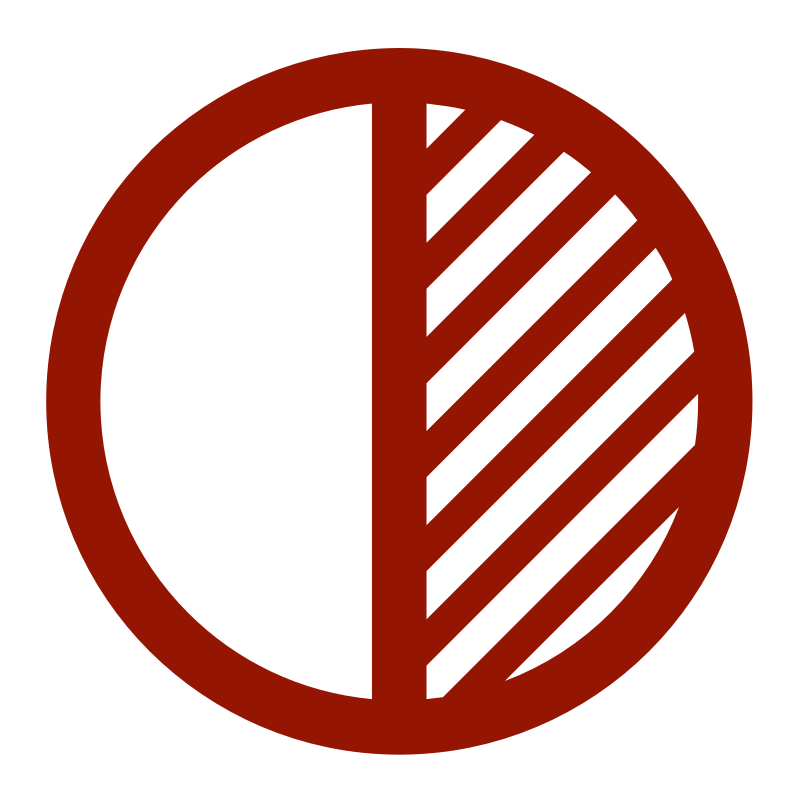 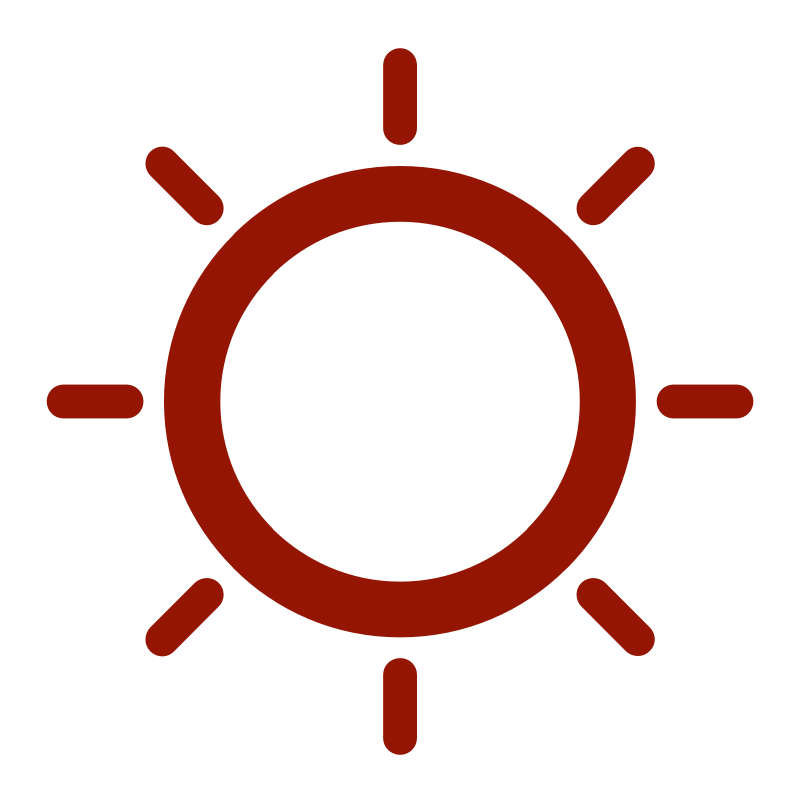 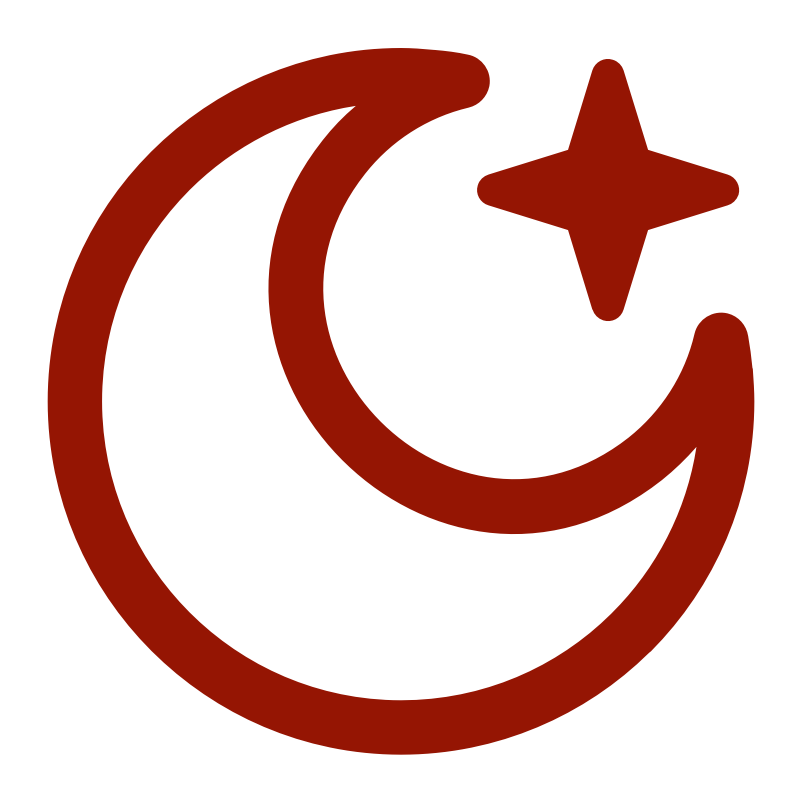 03.点此编辑标题
点此编辑标题
在此输入详细文字介绍和详细信息，在此输入详细文字介绍和详细信息。
点此编辑标题
在此输入详细文字介绍和详细信息，在此输入详细文字介绍和详细信息。
点此编辑标题
在此输入详细文字介绍和详细信息，在此输入详细文字介绍和详细信息。
点此编辑标题
在此输入详细文字介绍和详细信息，在此输入详细文字介绍和详细信息。
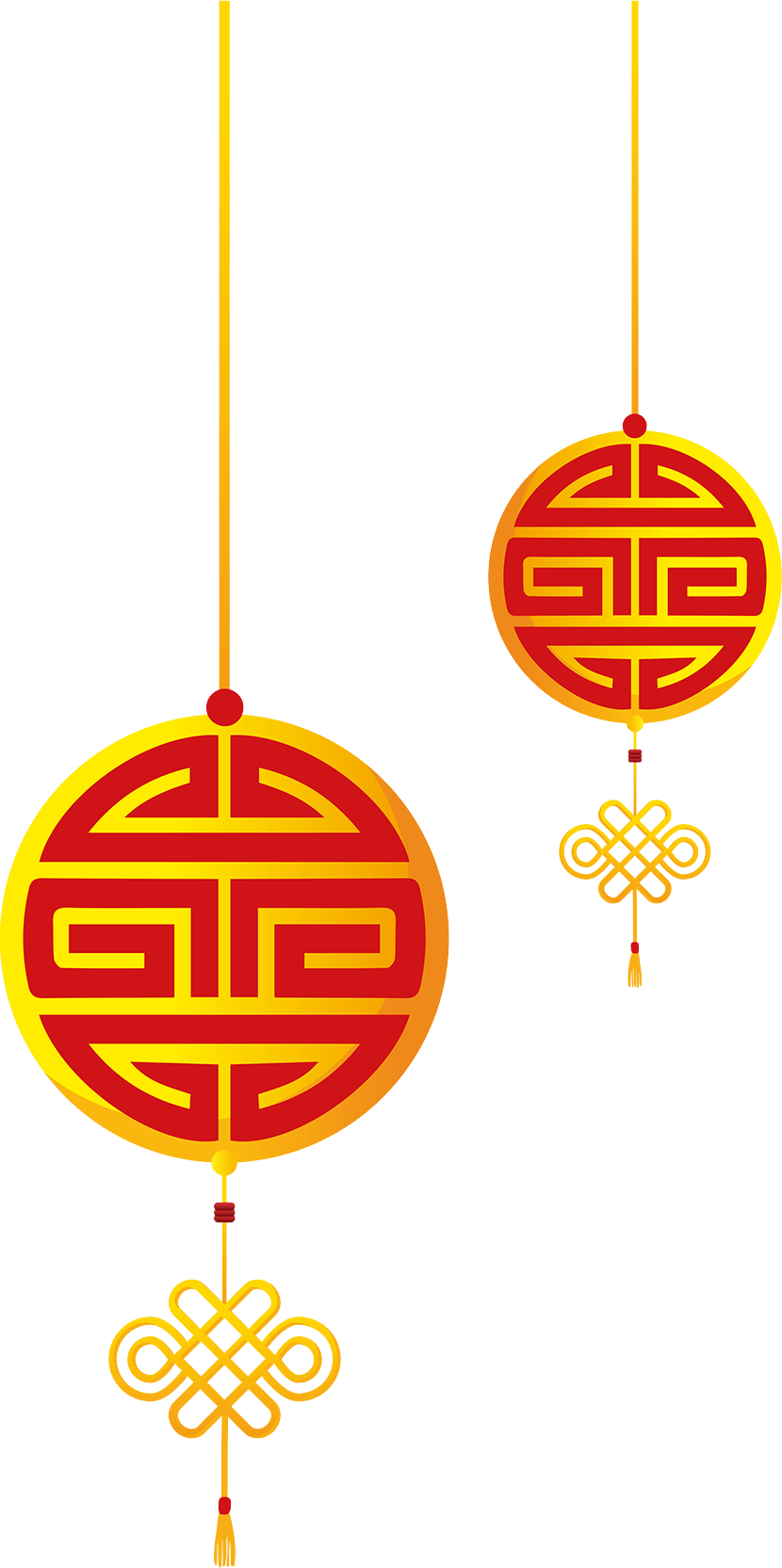 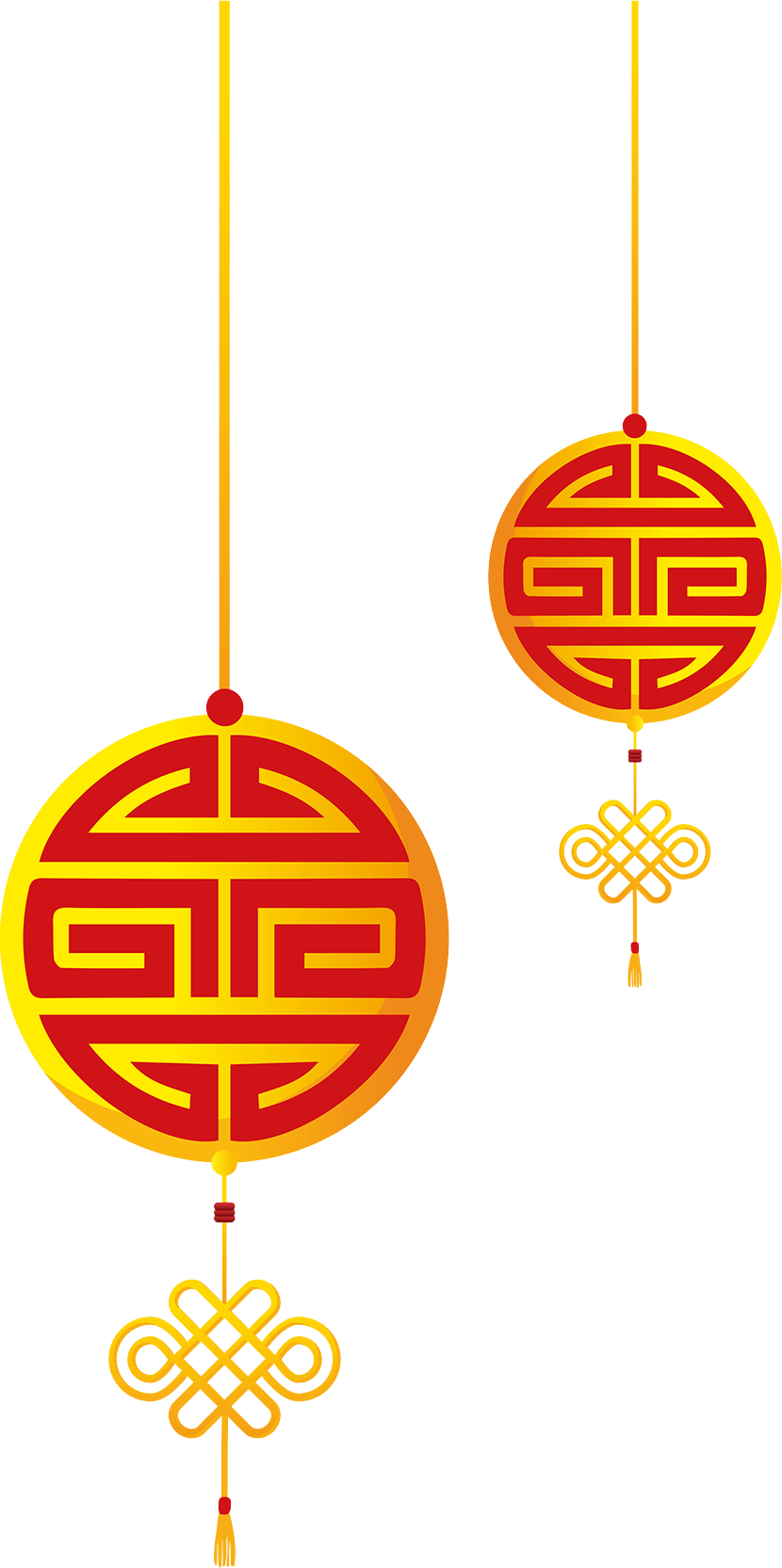 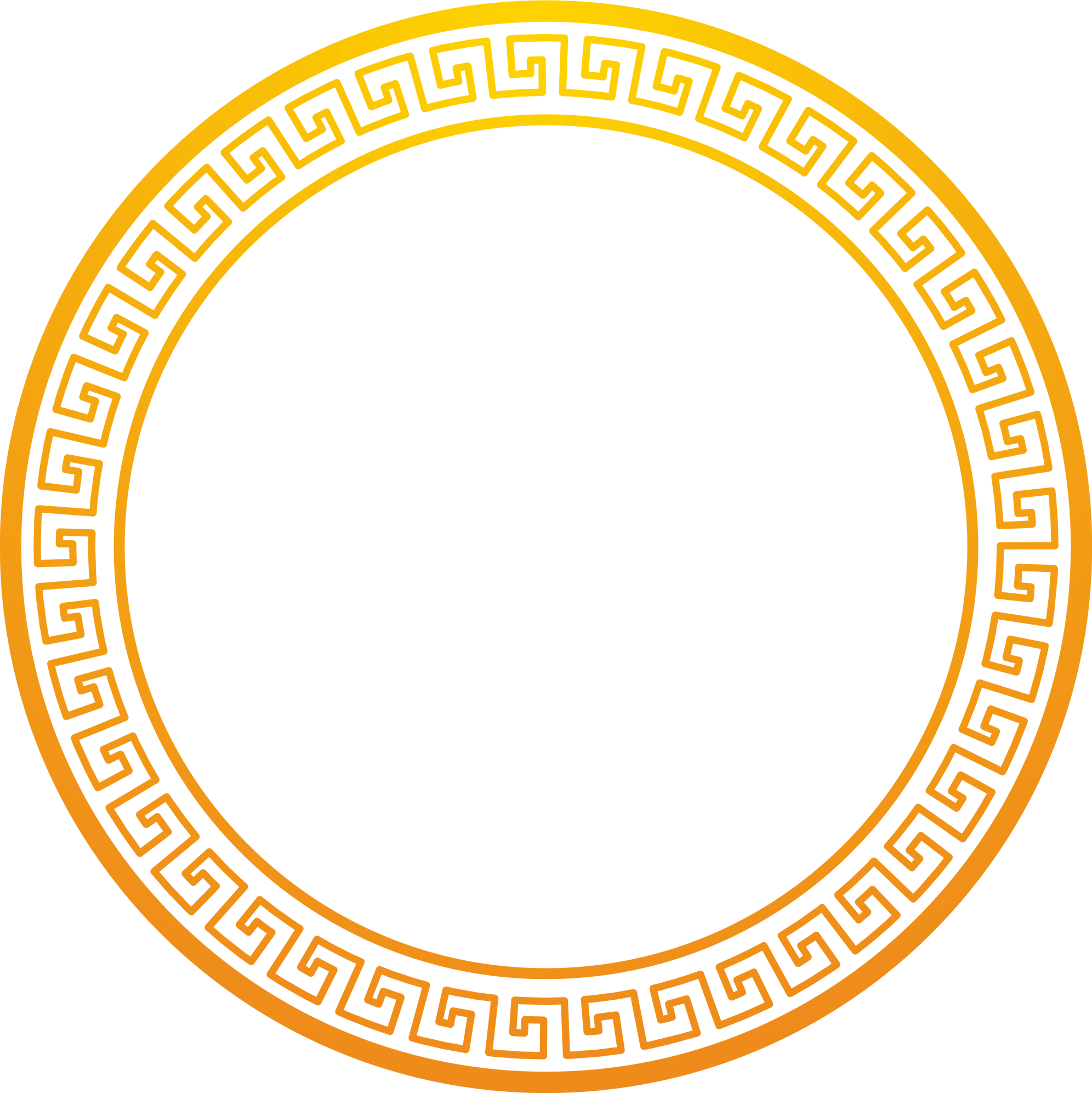 肆
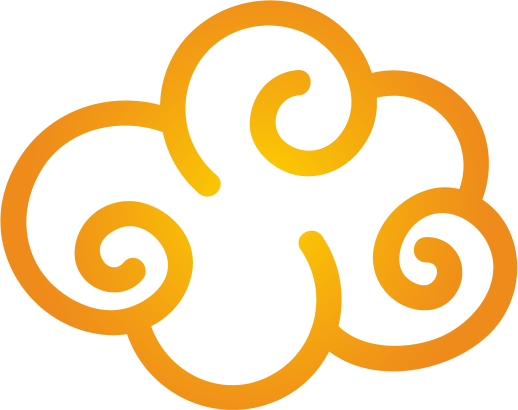 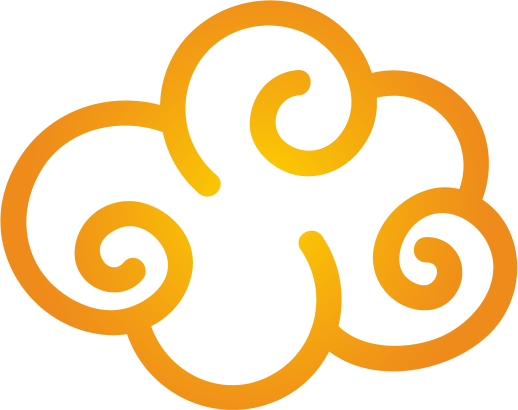 点此编辑标题
过去一年走过的脚步，留下的是艰辛和攀登的苦，未来一年里展望的路，你我仍需带着更高的理想继续付出。从现在做起迈出勇敢和坚定，祝新的一年里有更大的进步。
编辑标题
点此编辑文本
04.点此编辑标题
本模版所有图形线条及其相应素材均可自由编辑、改色、替换，建议您在展示时字体选择黑体等系统自带字体。
本模版所有图形线条及其相应素材均可自由编辑、改色、替换，建议您在展示时字体选择黑体等系统自带字体。
本模版所有图形线条及其相应素材均可自由编辑、改色、替换，建议您在展示时字体选择黑体等系统自带字体。
本模版所有图形线条及其相应素材均可自由编辑、改色、替换，建议您在展示时字体选择黑体等系统自带字体。
2
3
4
5
1
04.点此编辑标题
点此编辑标题
在此输入详细文字介绍和详细信息，在此输入详细文字介绍和详细信息。
点此编辑标题
在此输入详细文字介绍和详细信息，在此输入详细文字介绍和详细信息。
点此编辑标题
在此输入详细文字介绍和详细信息，在此输入详细文字介绍和详细信息。
点此编辑标题
在此输入详细文字介绍和详细信息，在此输入详细文字介绍和详细信息。
点此编辑标题
在此输入详细文字介绍和详细信息，在此输入详细文字介绍和详细信息。
04.点此编辑标题
点此编辑标题
在此输入详细文字介绍和详细信息，在此输入详细文字介绍和详细信息。
点此编辑标题
在此输入详细文字介绍和详细信息，在此输入详细文字介绍和详细信息。
编辑标题
编辑标题
编辑标题
编辑标题
点此编辑标题
在此输入详细文字介绍和详细信息，在此输入详细文字介绍和详细信息。
点此编辑标题
在此输入详细文字介绍和详细信息，在此输入详细文字介绍和详细信息。
编辑标题
编辑标题
编辑标题
编辑标题
编辑标题
编辑标题
编辑标题
04.点此编辑标题
点此编辑标题
在此输入详细文字介绍和详细信息，在此输入详细文字介绍和详细信息。
点此编辑标题
在此输入详细文字介绍和详细信息，在此输入详细文字介绍和详细信息。
点此编辑标题
在此输入详细文字介绍和详细信息，在此输入详细文字介绍和详细信息。
点此编辑标题
在此输入详细文字介绍和详细信息，在此输入详细文字介绍和详细信息。
点此编辑标题
在此输入详细文字介绍和详细信息，在此输入详细文字介绍和详细信息。
点此编辑标题
在此输入详细文字介绍和详细信息，在此输入详细文字介绍和详细信息。
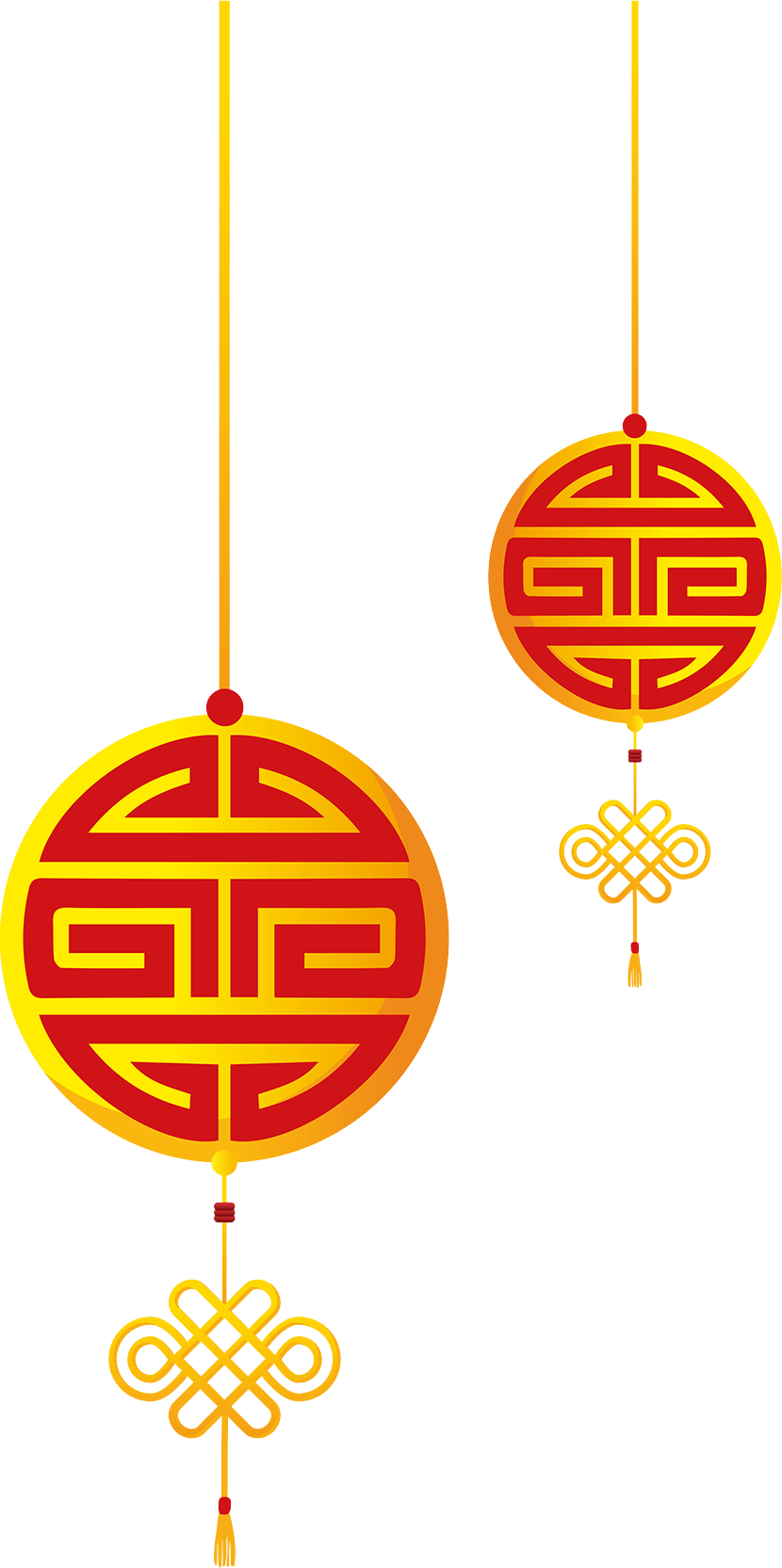 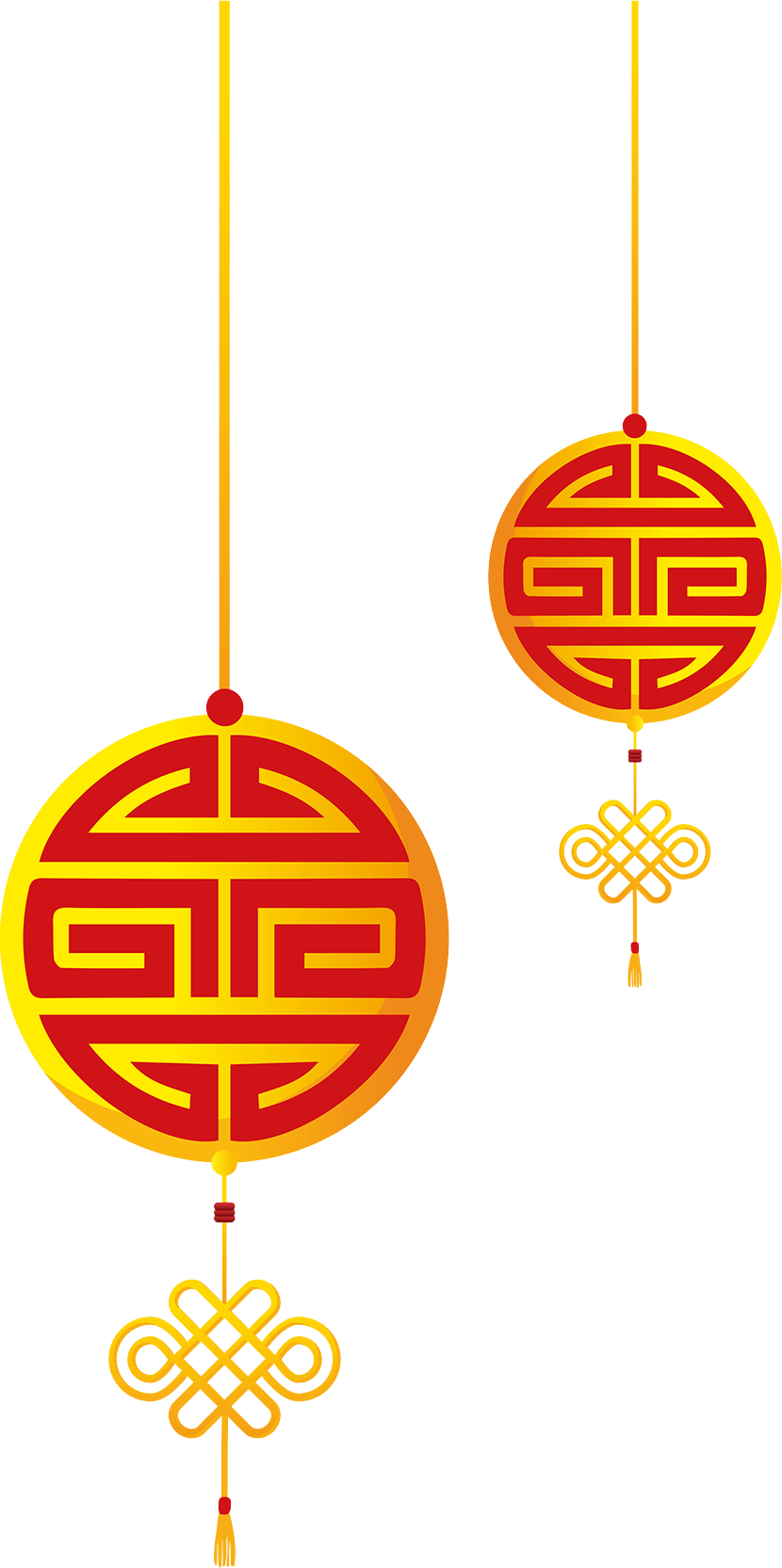 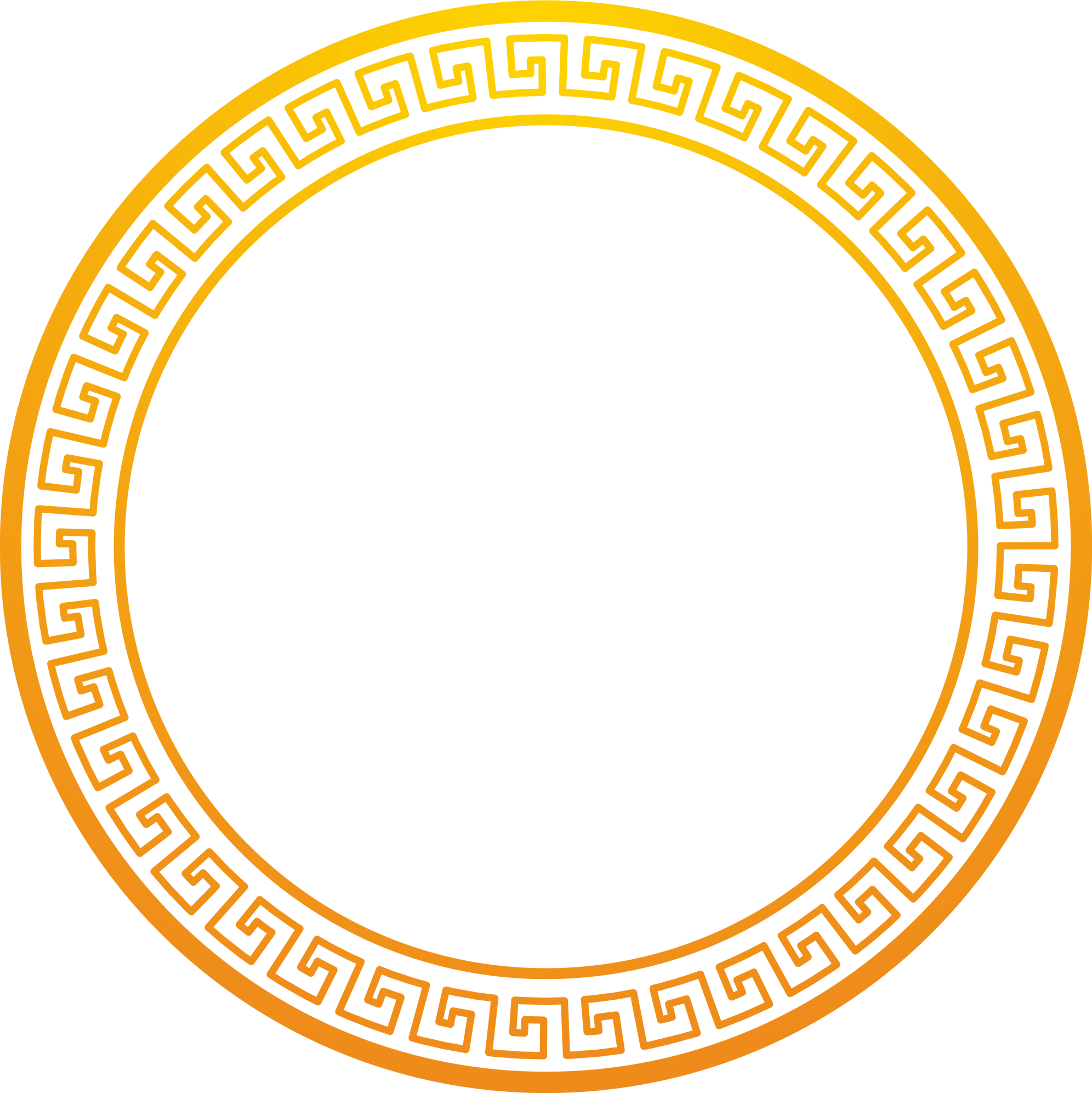 元
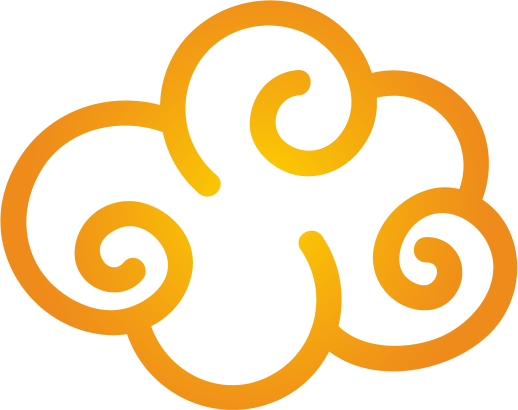 旦
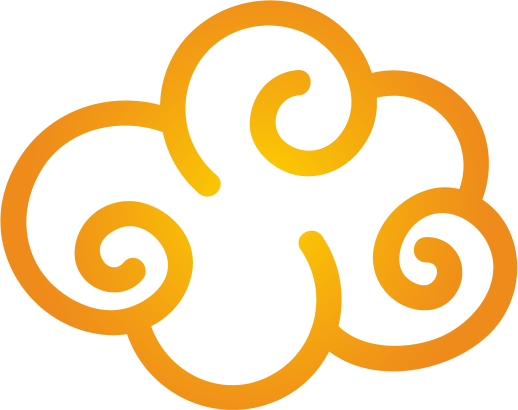 THANK YOU
过去一年走过的脚步，留下的是艰辛和攀登的苦，未来一年里展望的路，你我仍需带着更高的理想继续付出。从现在做起迈出勇敢和坚定，祝新的一年里有更大的进步。